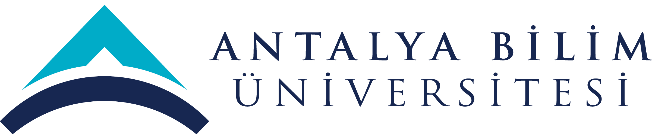 2021 YILI 
YÖNETİMİN GÖZDEN GEÇİRME TOPLANTISI 
(YGG)
Akdeniz ve Güneydoğu Avrupa Ülkeleri çalışmaları Uygulama ve Araştırma Merkezi (AKVAÇAM)
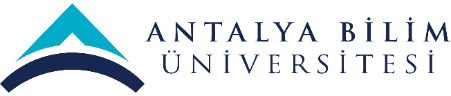 MİSYON-VİZYON-POLİTİKA
BİRİMİN VİZYONU
Yenilikçi ve uygulama odaklı bilimsel araştırmaları ve eğitimi sayesinde girişimcilikte öncü, uluslararası platformda rekabet edebilen bir üniversite olabilmektir.
BİRİMİN MİSYONU
Farklılıkları zenginlik olarak algılayan yapısı ve nitelikli akademik kadrosu ile ait olduğu toplumun değerlerine sahip çıkar, bilimsel ve sosyal gelişmeleri takip eder ve katkıda bulunur.
Bireyin ve toplumun gelişmesine katkı sağlayan eğitim ve araştırma hizmetleri sunar.
Yenilikçi programlar ile öğrencilerin eleştirel, özgün ve bilimsel düşünmesine olanak sağlar.
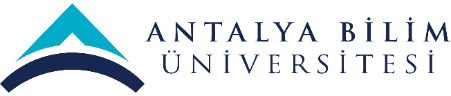 MİSYON-VİZYON-POLİTİKA
ÇALIŞMA POLİTİKASI
ARAŞTIRMA POLİTİKASI
Ülkemizin teknolojik, ekonomik ve sosyal alanlardaki gelişimine katkı sağlayan, uluslararası platformlarda nitelikli ve özgün çalışmalarla ön sıralarda yer alan, diğer ulusal ve uluslararası üniversiteler, sanayi  ve kamu işbirliği ile beşeri ve fiziki kaynaklarını zenginleştirerek araştırmacıların hizmetine sunan bir üniversite olmayı hedefler. Antalya Bilim Üniversitesi ulusal, bölgesel ve yerel ihtiyaçları gözeterek toplumsal faydayı amaçlayan temel ve uygulamalı araştırmalar yapar. Yaptığı araştırmalarda evrensel bilimsel değerler, etik ilkeler, düşünce ve ifade özgürlüğünü benimser.
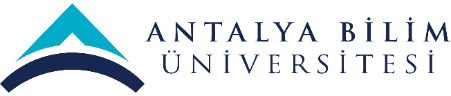 MİSYON-VİZYON-POLİTİKA
ÇALIŞMA POLİTİKASI
TOPLUMSAL KATKI POLİTİKASI
Bilgi birikimini ve tecrübelerini dış paydaşlarına aktararak toplumun bilimsel, ekonomik, kültürel, sosyal seviyesini arttıran,  ulusal /uluslararası bilimsel, kültürel etkinlikler düzenleyerek bulunduğu bölgeye katma değer sağlayan ve sorunlarına çözüm üreten, sosyal sorumluluk projeleri ile topluma katkı sağlayan bir üniversite olmayı hedefler. Antalya Bilim Üniversitesi eğitim ve araştırma faaliyetlerinin toplumsal katkı temelli olmasını benimser.
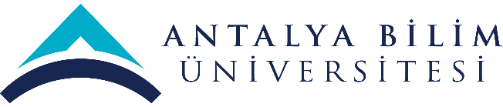 SWOT (GZFT) ANALİZİ
PAYDAŞ BEKLENTİLERİ
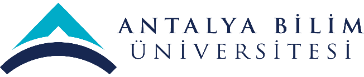 PAYDAŞ BEKLENTİLERİ
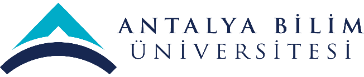 MEVCUT KAYNAKLAR ve  İHTİYAÇLAR
(İŞ GÜCÜ-İNSAN KAYNAĞI)
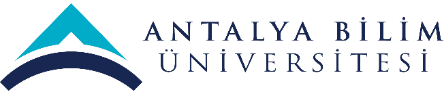 SKORU YÜKSEK OLAN ve AKSİYON GEREKTİREN RİSKLER
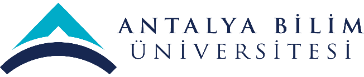 SKORU YÜKSEK OLAN ve AKSİYON GEREKTİREN RİSKLER
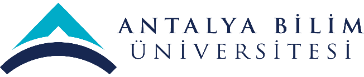 SKORU YÜKSEK OLAN ve AKSİYON GEREKTİREN RİSKLER
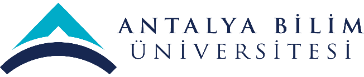 PAYDAŞ GERİBİLDİRİMLERİ
(ANKET ANALİZLERİ)
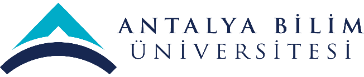 Merkez 2021 Aralık ayı sonunda faaliyete geçmiş olup paydaşlarla henüz bir anket çalışması düzenlenmemiştir.
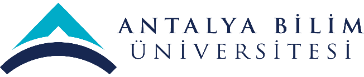 DÜZELTİCİ-ÖNLEYİCİ FAALİYETLER
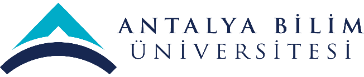 İÇ DENETİM SONUCUNA DAYALI ÖZ DEĞERLENDİRME ve GÖRÜŞLERİNİZ
AKVAÇAM 2021 yılı İç Denetim Puanı 98/100’dir
AKVAÇAM bünyesinde kalite süreci içselleştirilmiştir.
Kalite sürecinin otomasyonu süreçlerin izlenmesini ve dokümantasyonunu kolaylaştırmıştır.
Kalite süreci SPİK tablolarının aynı zamanda YÖKAK kriterlerini içermesi daha bütüncül bir kalite sürecini ortaya koymuştur.
Risk analizi tablolarının güncellenmesi risklerin takibini ve kontrol faaliyetlerinin uygulanmasını kolaylaştırmıştır.
Kalite kriterleri belirlenirken AKVAÇAM Antalya ve Türkiye için bir kalkınma aktörü olduğu bilinci ile yola çıkmıştır.
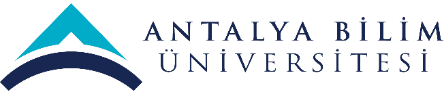 FARKLI VE İYİ UYGULAMA ÖRNEKLERİ
ARAŞTIRMA-GELİŞTİRME ALANINDA
AKVAÇAM 2022 Mart ayında Üniversitemizde gerçekleşecek olan Uluslararası Dünya Göç Hareketleri Sempozyumunda aktif olarak görev almaktadır.
Sempozyum öncesinde ve sonrasında sempozyum konusu ile alakalı ve sempozyum sonrasında gönderilecek tam metin bildirileri içerecek bir kitap serisi hazırlıkları yapılmıştır. Sempozyuma hazırlık bildirilerini içeren kitap hazırlanmış ve yayınevine basıma gönderilmiştir. Sempozyum sonrasında en az iki adet kitabın daha basıma gönderilmesi planlanmıştır. Kitaplar doçentlik kriterlerini karşılayacak şekilde basılacaktır.
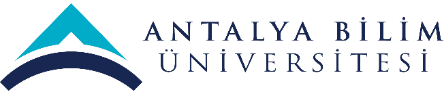 FARKLI VE İYİ UYGULAMA ÖRNEKLERİ
TOPLUMSAL KATKI ALANINDA
AKVAÇAM Nisan ayından itibaren çalışmaları ve faaliyet alanındaki gelişmeler hakkında toplumu bilgilendirmek amacıyla yılda 4 kez elektronik bülten hazırlamayı planlamaktadır.
İlki 2022 Mart ayında gerçekleşecek uluslararası sempozyumların organizasyonuna devam edilecektir.
AKVAÇAM bünyesinde merkezin faaliyet alanında uzman kişilerin Üniversitemizde konferans vermeleri planlanmıştır. Bu kapsamda ilk olarak 2022 Mart-Nisan ve Mayıs aylarında 3 adet konferans planlanmış ve konferans verecek kişiler ile iletişime geçilmiştir.
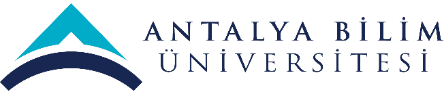 FARKLI VE İYİ UYGULAMA ÖRNEKLERİ
KURUMSALLAŞMA ALANINDA
Kendisi de bir Akdeniz ülkesi olan Türkiye’de faaliyet gösteren araştırma merkezlerinin diğer Akdeniz Ülkelerinin oluşturduğu ağlara katılımı proje fon kaynaklarına erişim için önem arz etmektedir. Bu bağlamda AKVAÇAM  Euro-Mediterranean Forum of Institutes of Economic Sciences (FEMISE) adlı EuroMed ağında aktif üye olmak için başvuru çalışmalarına başlamıştır.
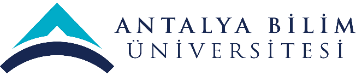 SÜREKLİ İYİLEŞTİRME ÖNERİLERİ
AKVAÇAM Yönetim Kurulu olağan toplantılarının düzenli olarak yapılması
Konularında uzman öğretim üyelerinden oluşan Danışma Kurulu üyeleri ile yılda 2 kez bir araya gelerek tecrübe paylaşımına olanak sağlanması
AKVAÇAM ile İİSBF öğretim üyeleri ve öğrencilerini bir araya getirerek bilgi alışverişi sağlamak
Yılda dört kez elektronik olarak yayınlanması planlanan bültenlerin ayrıca basılarak ülkede mevcut diğer araştırma merkezlerine gönderilmesi yokuyla merkezin tanınırlığını artırmak
Türkiye’de ve Avrupa’da benzer faaliyet alanına sahip araştırma merkezleri ile online toplantı organizasyonlarının yapılması